Exercise #3
Abstracting Code Review
Write your name and answer the following on a piece of paper
Draw the Control Flow Graph for the following code

void v(int a){
  if (a < 2){
    while (c < 3){
      c++;
    }
    if (b > 3){
      c = 12;
    }
  }
  return;
}
1
Administriviaand Announcements
3
Class Progress
Exploring Static analysis
Finished enough intuition that we can perform a basic analysis
Time to explore our Analysis target format
LLVM BITCODE
EECS 677: Software Security Evaluation
Drew Davidson
Last Time: Abstract Interpretation
5
Review: Last Lecture
num
Precision / Efficiency Tradeoff
- Overapproximate the domain
- Rebuild the transfer functions
pos
zero
neg
Last Time: LLVM
6
Review: Last Lecture
A set of Program Manipulation tools built around a “mid-level” abstract instruction set
- Called an intermediate representation (IR) because it sits between source code and executable
- High level enough to avoid architecture lock-in
- Low level enough to optimize / provide explicit operational details
Common
Middle-end
Back-end1
Front-end1
X64
C
Common
IR
Common
IR
Back-end2
Front-end2
Analysis
…
Haskell
MIPS
Optimization
…
Back-endm
Front-endn
WASM
Ruby
Lecture Outline
LLVM Bitcode Format
Very simple examples
SSA Format
LLVM’s “Universal IR”
8
LLVM Bitcode
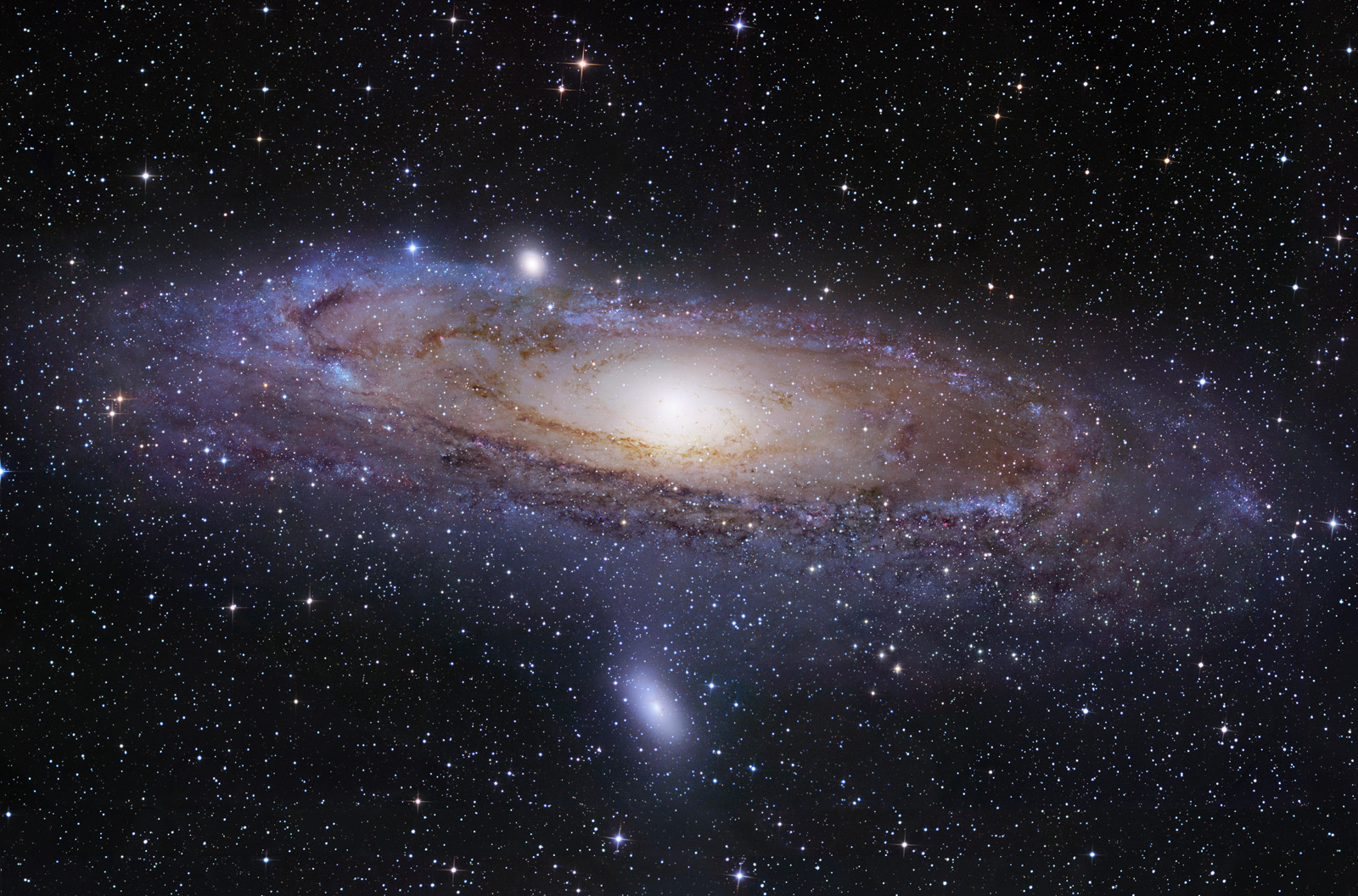 Bit-Code Language Design Goals
An in-memory compiler IR
Bit-code
An on-disk program representation
A human readable assembly language
A Compiler’s Representation
Relatively generic
Relatively easy to analyze
Bitcode Structure
9
LLVM Bitcode
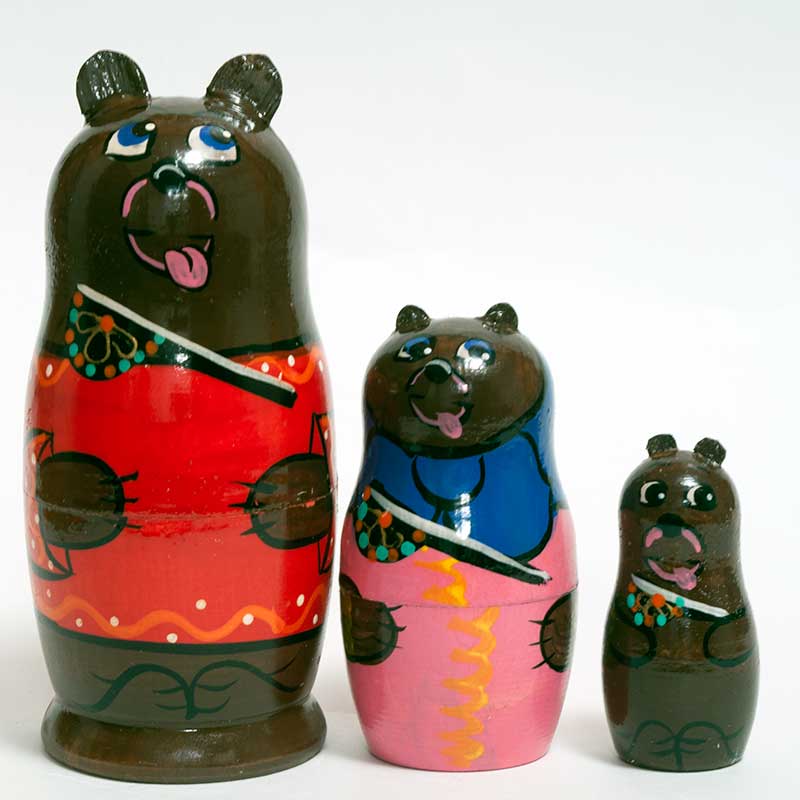 Nested Structure
Modules
Individual translation unit (can be a whole program)
Functions
Invokable execution units
Global variables (globals)
Regions of statically-allocated memory
modules
Local variables
Regions of dynamically-allocated memory
functions 
globals
Instructions
Data transformers
locals
instructions
registers
Registers
Value holders
An Abstract Computer
10
LLVM Bitcode
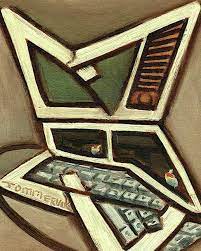 No real computer runs bitcode natively*
Abstract representation of memory
Highly-explicit instructions
*Without some additional translation software
LLVM’S Abstract Memory
11
LLVM Bitcode
Named Memory Objects
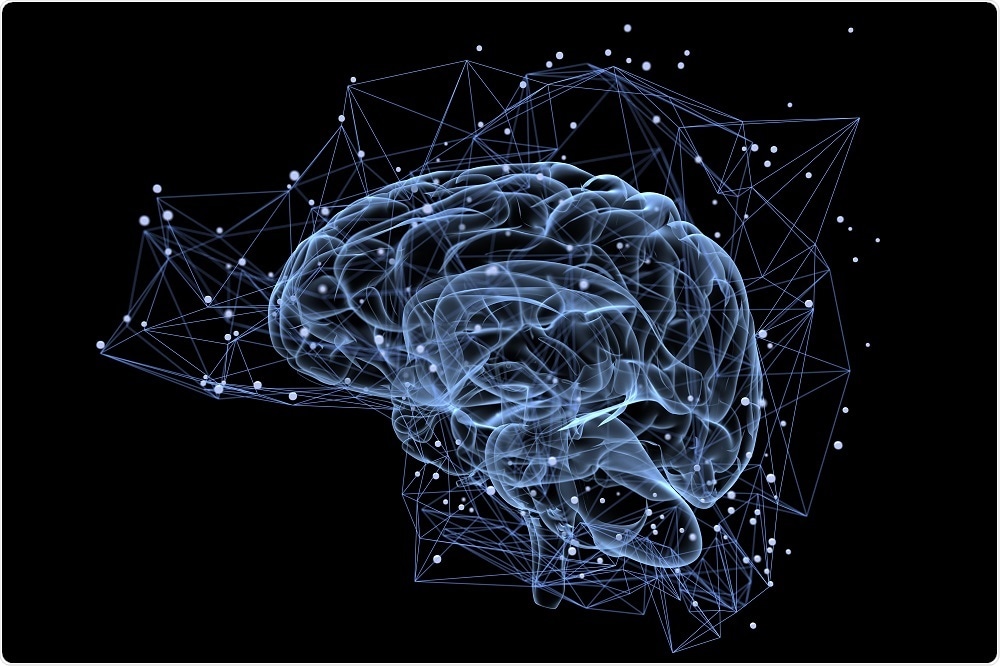 No explicit layout between objects
Sized field within the object
Highly-explicit instructions
Abstract registers
Infinite number of registers
example-Driven Learning
12
LLVM Bitcode
Before we get too lost in the details, let’s explore bit-code with an example
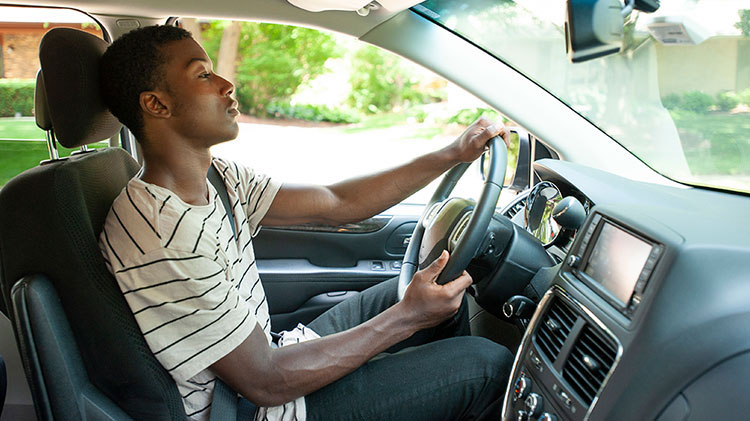 Example
Lecture Outline
LLVM Bitcode Format
Very simple examples
SSA Format
An Example Program
14
LLVM Bitcode
Basically-equivalent bit-code
Source code
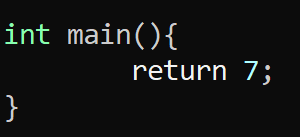 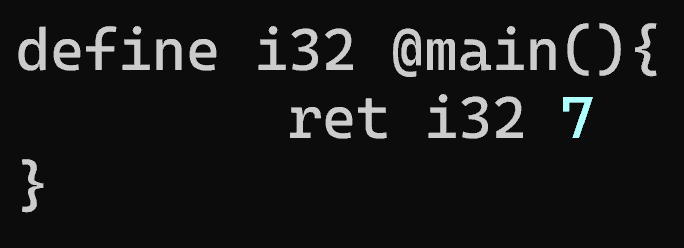 @ precedes a function Name
Types explicitly denote their bit size (i32)
Operands are prefixed by a type annotation
ret i32 7
An Example Program - Math
15
LLVM Bitcode
Basically-equivalent bit-code
Source code
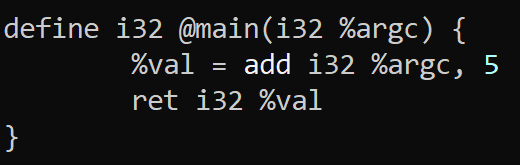 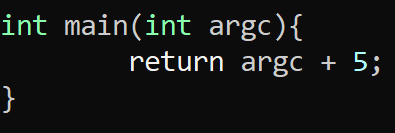 % precedes a register name
No complex operands (the operand of the return cannot be the add)
An Example Program - Jumps
16
LLVM Bitcode
Basically-equivalent bit-code
Source code
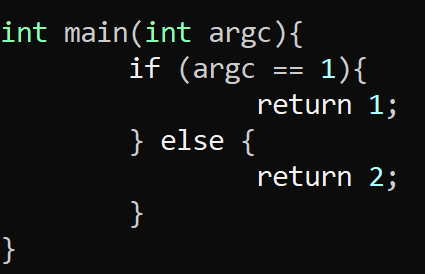 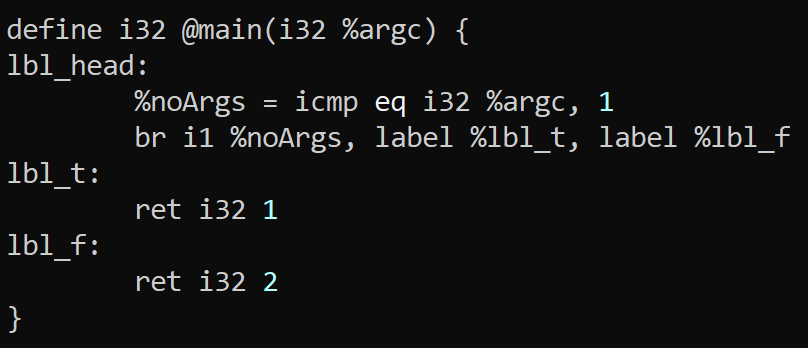 All blocks must end in a terminator instruction
simple Instruction Set
17
LLVM Bitcode – Very Simple Examples
Math
Comparison
The add instruction for addition
The mul instruction for multiplication
The sub instruction for subtraction
The div instruction for division
The icmp <kind> for integer comparison
Where kind is…
eq: equal
ne: not equal
ugt: unsigned greater than
uge: unsigned greater or equal
ult: unsigned less than
ule: unsigned less or equal
sgt: signed greater than
sge: signed greater or equal
slt: signed less than
sle: signed less or equal
Control Flow
The br instruction for branching
Predicate + multiple targets for conditional branch
No predicate + 1 target for unconditional branch
Running BITCODE Programs
18
LLVM Bitcode – Very Simple Examples
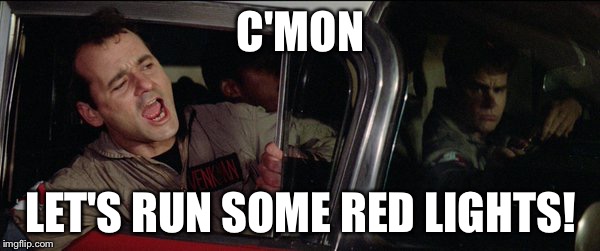 LLVM Programs
LLI – A runtime environment for bit-code programs!
Running BITCODE Programs
19
LLVM Bitcode – Very Simple Examples
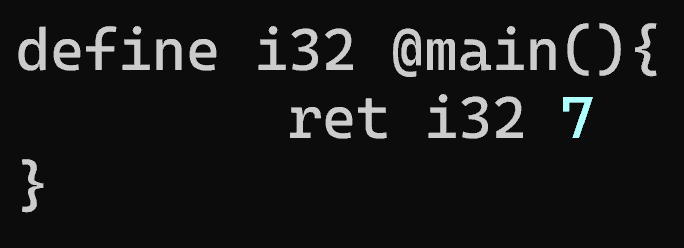 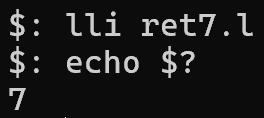 LLI – A runtime environment for bit-code programs!
Section Summary
20
LLVM Bitcode – Very Simple Examples
We can write Simple programs using the instructions given
We can write Run simple programs using LLI
Lecture Outline
LLVM Bitcode Format
Very simple examples
Format Constraints - SSA
an Incorrect Program
22
LLVM Bitcode –Format Constraints: SSA
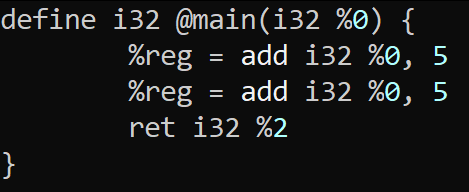 This program is invalid!
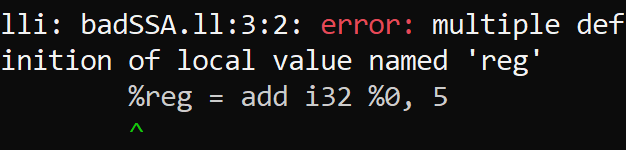 The register %reg is not
is not in SSA form
SSA FOrm
23
LLVM Bitcode –Format Constraints: SSA
In static single assignment form, a variable (here, register) may be assigned in at most one program point
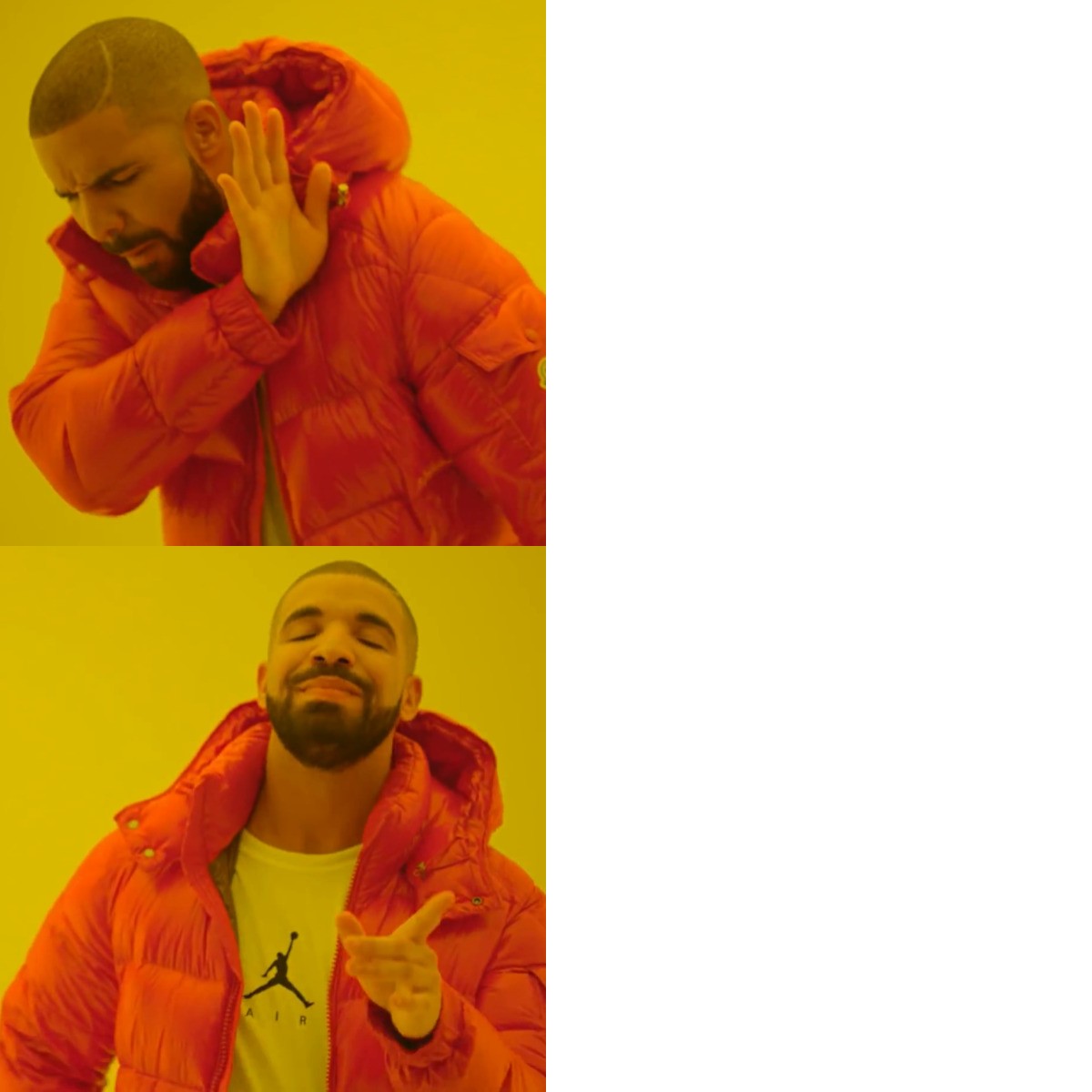 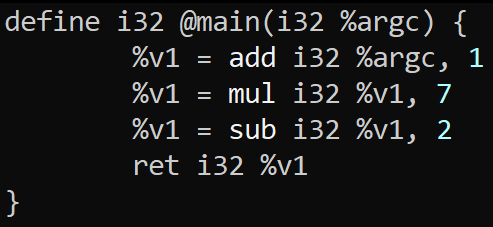 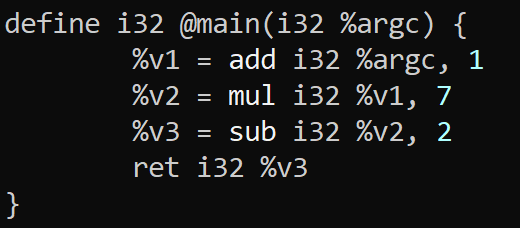 SSA FOrm
24
LLVM Bitcode –Format Constraints: SSA
In static single assignment form, a variable (here, register) may be assigned in at most one program point
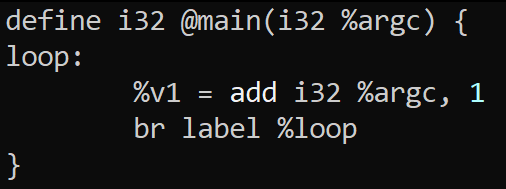 Yes!
Is this program in SSA form?
Remember static means “before runtime”
 only one static assignment
(many dynamic assignments)
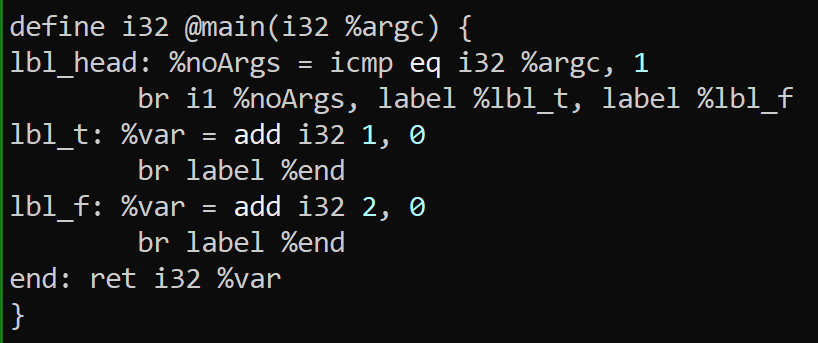 Is this program in SSA form?
No!
var is assigned at two program points
PHI Functions
25
LLVM Bitcode –Format Constraints: SSA
The concepts we have so far prevent some basic programs from being written
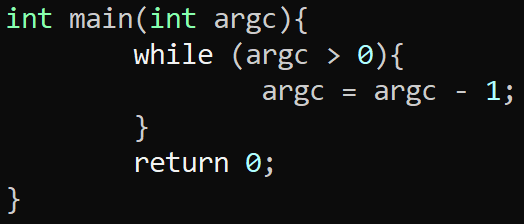 Fortunately, there is an instruction for 
exactly these cases:
%res = phi <type> [val1, bbl1], [val2, bbl2], … [valn, bbln]
Set %res to vali if the block was entered from bbli
Section Summary
26
Static Analysis
LLVM Constrains how values can be set
One solution is to use PHI instructions to unify disparate values
Wrap-up
28
Homework 1
Due Money, 9/4
Write an LLVM program that iteratively computes the Kth Fibonacci Number where K is the arg Count to the program
29
Next Time
Look at some more complex LLVM examples

Start looking at manipulating memory: 
- Pointers / Ref+DEREF
- Structures / Arrays